Fig. 6 —Plot of factor scores on the first 2 factor axes from principal component analysis of 9 craniomandibular ...
J Mammal, Volume 93, Issue 3, 28 June 2012, Pages 826–838, https://doi.org/10.1644/11-MAMM-A-354.1
The content of this slide may be subject to copyright: please see the slide notes for details.
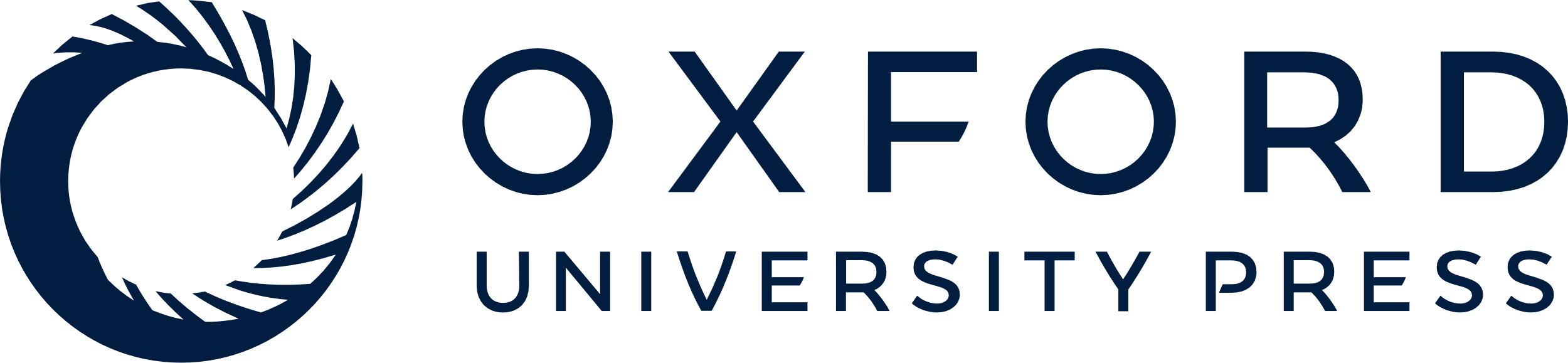 [Speaker Notes: Fig. 6 —Plot of factor scores on the first 2 factor axes from principal component analysis of 9 craniomandibular variables (Table 4) from the type series of Sorex obscurus parvidens and S. ornatus. The 2 specimens of S. ornatus that plot positively on the 2nd factor axis (indicated by arrows) are from Bluff Lake, the type locality of S. obscurus parvidens.


Unless provided in the caption above, the following copyright applies to the content of this slide: © 2012 American Society of Mammalogists]